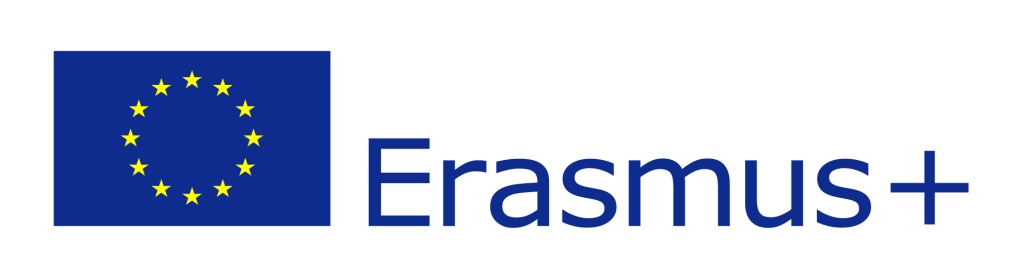 PORTFOLIO High5 – Annex 1 (title page + visiting card)
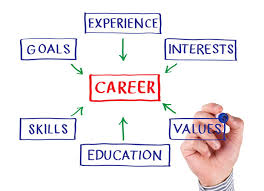 http://blog.aicpa.org/images/post_images/CPA-career-development.jpg
How to start with portfolio High 5?
Prepare a ring binder to stick paper sheets or plastic sleeves – size A4 
Every month you will download annexes prepared by the international group of teachers from  the school website in which you will find some tasks to do

  Dossier must include the introduction, main body and the end part.
  The idea how to do it is very important

The international team of teachers in cooperation with student government will organise school events in which you will try to achieve the determined goals of High5 and the Portfolio will document this process.
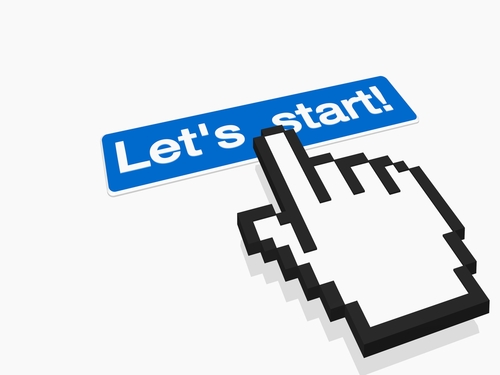 http://www.tekmoz.com/wp-content/uploads/2013/05/Lets-start22.jpg
General criteria of High5 Portfolio’s asessment
Appearance ( it’s important if it’s aesthetic, clear and interesting in form, if attached materials are diverse, f. eg. movies, audio recordings, texts, lists, drawings, charts, entries, comments, reflections)
 Functionality ( if it includes all the necessary annexes, if it’s filled in systematically and linguistically correct )
Does presented information mirror real skills and experiences?
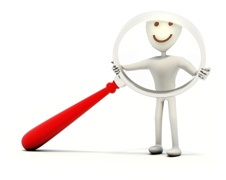 You decide about the appearance of High5 Portfolio
https://encrypted-tbn3.gstatic.com/images?q=tbn:ANd9GcQc0n-73OcRL8Z90dJvj6VeypXAz0vXVcnrNQwypsPO08gw6a3RDQ
http://smakpracy.pl/upload/admin/1300908537sesja_Assessment_Center.jpg
Tasks for annex 1
Start to carry out the High5 Portfolio. Following points will show you a way:
 Like fanpage of International High5 where you will meet partners from other countries
https://www.facebook.com/InternationalHighFive 
Create title page (necessary information you will find in the presentation „ High5 Portfolio – what is it and why is it worth to have it?”)
Create your own visiting card with the basic personal details: name, surname, date and place of birth, school, class (school year), general interests, 
 Attach photos of you with any faces: you are serious, sad, angry, happy (under each photo write briefly in what situations you feel this way) normal photo; picture of an animal that is similar to you in appearance and character and justify your choice. 
Do the creativity tasks below – „Warming up for creativity”
Bring the High5 Portfolio for the form period and share the reflexion on the tasks. Compare your results with the others assess yourselves objectively.
GOOD LUCK! POWODZENIA!
 grupa H5 
Warming up for creativity 1„Remember that creativity is a skill like any other and you can improve it systematically.”
1. Aim:  creative thinking and originality, breaking patterns of thought.
Task: Imagine that every human being has 3 legs. List all the consequences that result from this idea. 
………………………………………………………………………………
 ………………………………………………………………………………
………………………………………………………………………………
………………………………………………………………………………
………………………………………………………………………………
………………………………………………………………………………
………………………………………………………………………………
………………………………………………………………………………

 
          http://www.slideshare.net/freeebook/sekrety-kreatywnego-myslenia-3569397                     
                   http://www.eioba.pl/a/2vz2/dowiedz-sie-jak-cwiczyc-i-wykorzystywac-swoja-kreatywnosc-11-prostych-cwicz
Draw a picture, using these circles
http://www.creative-trainer.eu/fileadmin/template/download/Module_2_workshop_creativity.pdf
Self-assessment of activities attached to the annex 1 during the meeting with class teacherAnswer honestly, with the reflexion and spontaneously. The results are only for you
Answer the questions and assess your involvement on a 6 point scale ( 6 points is the best grade)
How did you react to the necessity of performing the tasks connected with the High 5 Portfolio?     ….. pkt.
How do you assess your own motivation at the beginning of the activity? 	       ….. pt. 
3.	Was your attitude changing while performing the tasks?	 		       ….. pt. 
4.	How do you assess the idea of creation your own High5 Portfolio?		       ….. pt.
5.	Do you think that High5 Portfolio will help you to achieve the determined goal? 	       ….. pt.
How do you assess your knowledge about Portfolio on the basis of presentation: „High5 Portfolio – what’s this and why is it worth to have it?”?
	(If you haven’t read it – write 0 points) 					       ….. pt.
7.	Are you satisfied with your title page and  visiting card?			       ….. pt.
How do you assess your title page and visiting card compared to the other students?       ….. pt.
How do you assess your commitment to the tasks „Warming up for creativity”? (concentration, conscientiousness, correctness of the performer tasks – compare the results with the others)							      		        ….. pt.
10.	How do you assess your commitment at the annex 1 compared to other students             ….. pt.
						SUM ………./ max 60 pt.
Print pages no. 4,5,6 (do the tasks) and 7 (bring it for the meeting with your class tutor) and attach it to your High5 Portfolio  	On a fixed date bring your High5 Portfolio for the meeting with your class tutor
Bibliography
http://www.tekmoz.com/wp-content/uploads/2013/05/Lets-start22.jpg 
https://encrypted-tbn3.gstatic.com/images?q=tbn:ANd9GcQc0n73OcRL8Z90dJvj6VeypXAz0vXVcnrNQwypsPO08gw6a3RDQ  
http://smakpracy.pl/upload/admin/1300908537sesja_Assessment_Center.jpg 
https://www.google.pl/search?q=career+photos&espv=2&biw=1024&bih=548&tbm=isch&tbo=u&source=univ&sa=X&ei=IpVMVJGXI9jXapbPgdAE&ved=0CCIQsAQ
http://www.edukacja.edux.pl/p-2757-ciekawe-pomysly-nie-tylko-na-nagle-zastepstwa.php 
http://muzajo.blox.pl/2010/11/Kreatywne-gry-i-zabawy.html 
http://muzajo.blox.pl/2010/11/Kreatywne-gry-i-zabawy.html
http://www.interklasa.pl/portal/index/strony?mainSP=subjectpages&mainSRV=lwych&methid=8015087&page=article&article_id=321481 
http://www.educarium.pl/index.php/nauczanie-otwarte-menu-artykuly-79/219-m 
http://www.ceo.org.pl/sites/default/files/EWP/davBinary/1.zalacznik_nr_3._instrukcja_do_e-portfolio.pdf